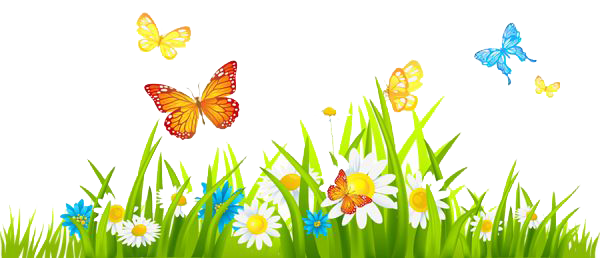 Mental Health WaiverProvider Meeting
April 25, 2023
Agenda
Waiver Update
Average Enrolled by Month
Waiver Staffing changes
End of Public Health Emergency
Waiver setting change
RA Training Process
RA Post-Education Trainings
CSP Training development
Recovery Plans
Re-Credentialing Requirements
Monthly notes/active clients in Sandata
Authorizations/Billing Issues
EVV utilization
MHW Advisory Council
Waiver Update  (as of 4/24/2023)
Active participants on the waiver: 547

Actively planning for admission to waiver (MHW & MFP): 27

   Referrals pending disposition (MHW & MFP): 60

   Waitlisted referrals for MHW community: 0 

   Community Census for Waiver Year 15: 615

   Additional Slots for MFP participants Waiver Year 15: 45
If you are making a referral to the MHW please remember to send in any psychosocial and functional assessments to assist with eligibility determination.
Waiver Staffing Changes/Updates
Thelma Boisseau is the new Program Specialist at ABH.  She will be coordinating credentialing/re-credentialing and trainings.  
DMHAS has obtained a new CSC position and is currently conducting interviews. 
Jessica Bransfield (DMHAS CSC) will be returning from maternity leave on May 1st.
End of Public Health Emergency
The PHE ends May 11, 2023.  Please make sure CSP staff are assisting clients to complete their DSS redetermination in a timely manner to avoid losing coverage. 
After the PHE, exceptions that allowed individuals to retain their Medicaid will no longer be in place.  
If you become aware that a client has lost their Medicaid, please contact Jenny DeMars at ABH so that she can reach out to DSS and help facilitate their reinstatement.
Waiver Settings Change
DSS is currently in the process of amending the waivers to allow certain Residential Care Homes to be considered as a qualified setting for waiver services.
Only RCHs that meet the criteria set by DSS will qualify.  DSS will maintain the list of approved RCHs. 
Residents of RCHs that receive MHW services must be given the opportunity to choose their waiver providers as would any other MHW participant.
DMHAS is in the process of amending the MHW and the DSS Provider Agreement Addendum to reflect this change.
RA Training process
Agencies are now required to also check Sex Offender Registry status.
For Agency trainings:
Submit CBCs and training roster before conducting training to ABH for approval
Notify ABH when training has been completed and submit attendance roster.
ABH will notify agency when staff pass post-test.
For ABH trainings:
Submit CBC and preferred training date to Ann Marie Luongo (aluongo@abhct.com) to register staff for upcoming trainings. 
ABH will send an email to all registrants the afternoon before the training day with sign in information.  ABH will alert agencies once staff have completed training and passed post-test.
RA Post Education Trainings
Melinda Lewis, DMHAS CSC has been providing virtual Boundaries & Ethics trainings for RAs.  
The DMHAS Diversion Nurse Team has agreed to provide 2 virtual trainings for RAs.   
Fall Prevention: February 15th 2pm 
Diabetes 101: May 18th 2pm
Please remember that RA staff should be receiving some type of boundaries training within 6 months of employment.  RAs are still required to have 6 hours of additional training per year.  We will continue to send out information regarding trainings available through ABH, DMHAS and the community.
CSP Training
Kari Nelson (ABH Waiver clinician) is currently working on the development of an Introductory CSP training for CSP MHW Providers.  We are also looking at possibly providing a quarterly training/support session for CSP staff.  More details to come.
Jason Bezzini, Eligibility Specialist at DSS, provided a training in November on re-determinations.  A recording of that training is available to view on the ABH website. 
DMHAS is offering free Older Adult Mental Health Conference through the Connecticut Women’s Consortium with Gerontologist Donna Fedus on May 11th.
DMHAS ABI is offering free virtual trainings through the Connecticut Women’s Consortium.  Flyer was sent to all providers.
Recovery Plans
CSP and RA staff should be familiar with each client’s Recovery Plan.
Please make sure there is a copy of client’s current plan in their home for staff to review as needed.  
It is still acceptable for CSP and RA staff to overlap their time on a weekly basis to coordinate services.  
If you have any concerns about a Recovery Plan please reach out to the assigned Clinician.
Re-credentialing requirements
Re-credentialing of all services is now required every 2 years.  
CSP
Supervisor: Master’s level or licensed
Agency accreditation: CARF,  TJC, COA, etc
Staff: Bachelor’s degree in related field or 2 years work experience.  Now requires CBC every 2 years
RA
Supervisor: Master’s level or licensed
Staff: initial training, 6 hours yearly training, CBC every 2 years
Peer Support
Supervisor: Master’s level or licensed
Agency: CARF, TJC, COA etc.
Staff: RSS certification through Advocacy Unlimited or CCAR
Monthly Progress Notes
Please remember that your agency will be required to submit a note for any authorization that is active for at least one day during the month.  Please check to make sure that clinicians close out interventions when you stop providing service.  If you are not getting a timely response, please reach out to Ann Marie Luongo or Jenny DeMars at ABH.  
Reminder the only note now due for CSP is the Monthly Summary.
Authorizations/Billing Issues
If an authorization is missing in either the ABH portal or Gainwell system, please reach out to ABH for assistance.
Emilie LeBlanc: eleblanc@abhct.com  860-704-6123
Jenny DeMars:  jdemars@abhct.com    860-704-6254

If an authorization is missing in Sandata, please contact Sandata and Gainwell for assistance.
Sandata: ctcustomercare@sandata.com  855-399-8050
Gainwell: ctevv@gainwelltechnologies.com

For billing issues,  ABH can no longer see your claims.  Please contact Gainwell first to obtain information on why your claim was denied.
EVV Utilization
Direct Care staff should be signing in and out either on a mobile app or the client’s home phone.  If any client has an issue with the use of their phone, please contact their clinician immediately.  
After the PHE ends next month, DSS will be issuing guidance regarding compliance requirements and potential penalties.  
ABH will begin running reports on EVV compliance rates and including them on Quarterly Report Cards.  
DSS will be offering agencies the opportunity to choose their own EVV in the future, but no date has been set at this time.
MHW Advisory Council
Meets twice a year in April and October
Open to any MHW provider to send a representative
We encourage staff to identify MHW participants who might be interested in participating. Staff can bill for time spent with participant at meeting.
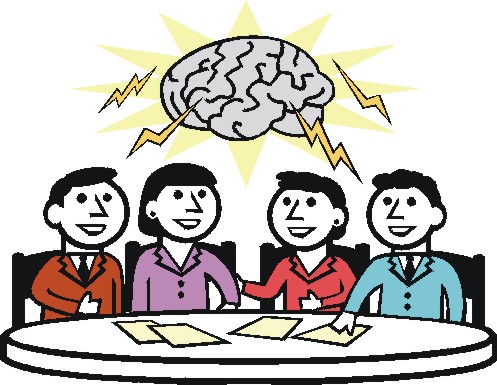 ABH Contact Information
Ann Marie Luongo, Program Manager (general waiver info, clinician info/issues, adding staff to ABH portal)
(860) 704-6211  aluongo@abhct.com
Jenny DeMars, Quality Assurance Supervisor (client eligibility, report cards, audits, notes)
(860) 704-6254  jdemars@abhct.com
Thelma Boisseau, Program Specialist (credentialing questions, RA trainings)
(860) 638-5341  tboisseau@abht.com 
 Emilie LeBlanc, Claims Coordinator (authorization and claims issues, report cards, client eligibility) 
860-704-6123   eleblanc@abhct.com  
Chasaree Dow, Utilization Review Support (critical incident reports, client surveys, provider surveys, report cards)
(860) 704-6186   cdow@abht.com

NEW FAX NUMBER 860-920-4456